Das Projekt wird als „Leuchtturmprojekt 2020“ gefördert durch die
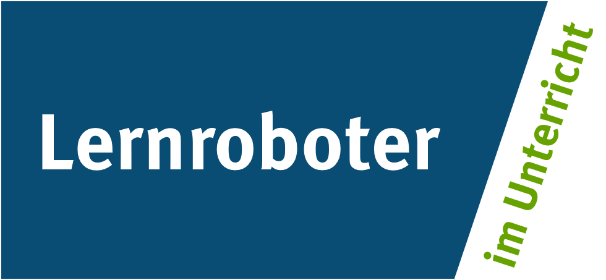 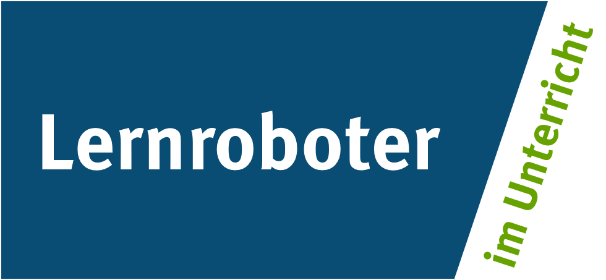 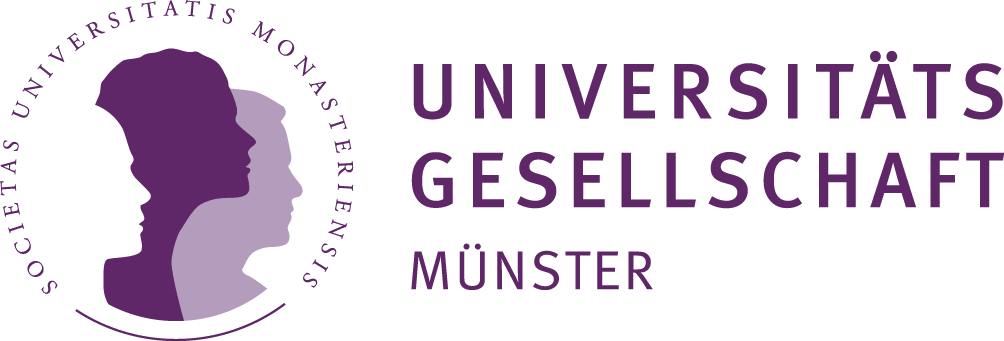 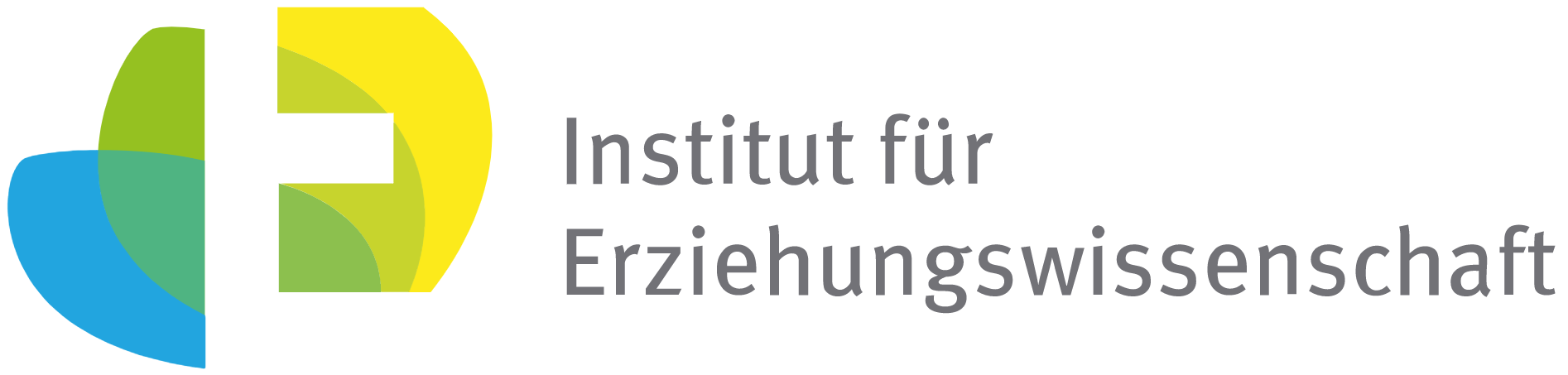 Seminarmaterial:
Kontakt zum Projekt:

Forschungsprojekt
«Lernroboter im Unterricht»

WWU Münster, Institut für Erziehungswissenschaft

Prof. Dr. Horst Zeinz
  » horst.zeinz@wwu.de

Raphael Fehrmann
  » raphael.fehrmann@wwu.de

www.wwu.de/Lernroboter/
Präsentation zur Sitzung 11
Reflexion des Kompetenzerwerbs und Evaluation des Seminars
Autor: 
Raphael Fehrmann, Horst Zeinz
Verwertungshinweis: 
Die Medien bzw. im Materialpaket enthaltenen Dokumente sind gemäß der Creative-Commons-Lizenz „CC-BY-4.0“ lizensiert und für die Weiterverwendung freigegeben. Bitte verweisen Sie bei der Weiterverwendung unter Nennung der o. a. Autoren auf das Projekt „Lernroboter im Unterricht“ an der WWU Münster | www.wwu.de/Lernroboter/ . Herzlichen Dank! Sofern bei der Produktion des vorliegenden Materials CC-lizensierte Medien herangezogen wurden, sind diese entsprechend gekennzeichnet.
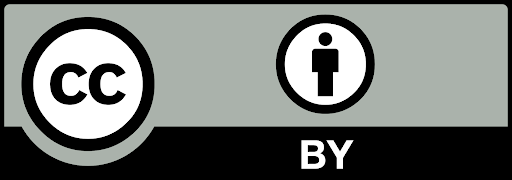 V1 – 07/ 2020
Vorlage für einen entsprechenden Verweis: 
Raphael Fehrmann, Horst Zeinz: Lehrmaterial zum Hochschulseminar „Lernroboter im Unterricht“; Forschungsprojekt „Lernroboter im Unterricht“ an der Westfälischen Wilhelms-Universität Münster; Abruf über: https://www.uni-muenster.de/Lernroboter/seminar/;
Lizenz: CC-BY-4.0, www.creativecommons.org/licenses/by/4.0/deed.de
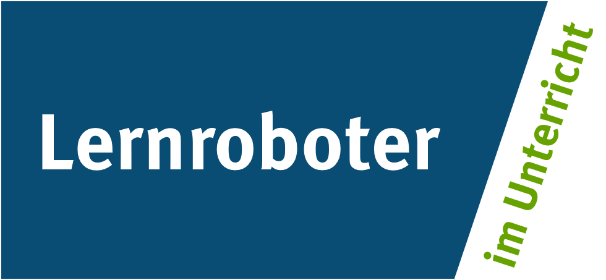 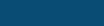 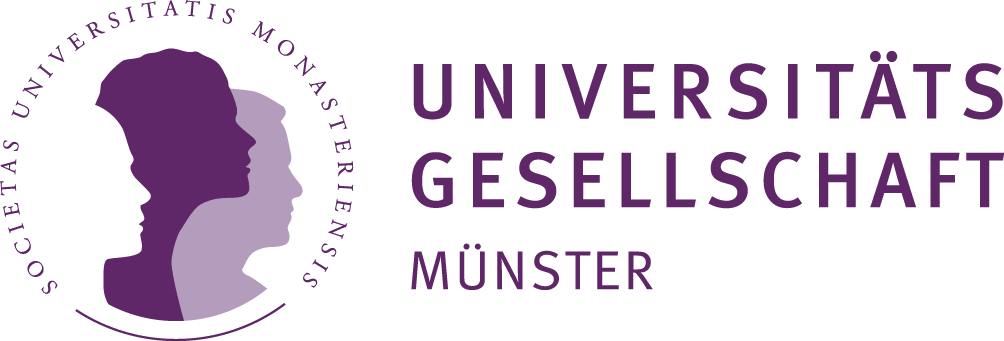 Das Projekt „Lernroboter im Unterricht“ wird als „Leuchtturmprojekt 2020“ gefördert durch die
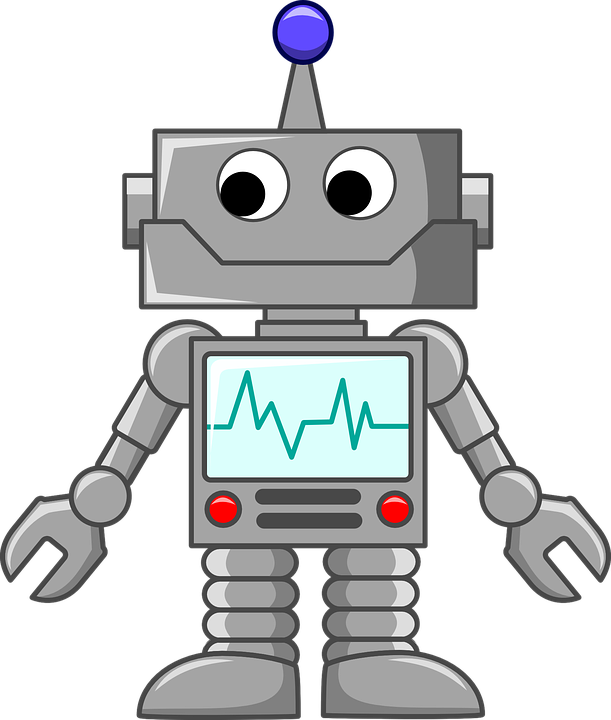 Sitzung 11:
Bitte stellen Sie
Innentische 
nach außen! 
Danke!
Reflexion des Kompetenzerwerbsund Evaluation des Seminars
Horst Zeinz | Raphael Fehrmann
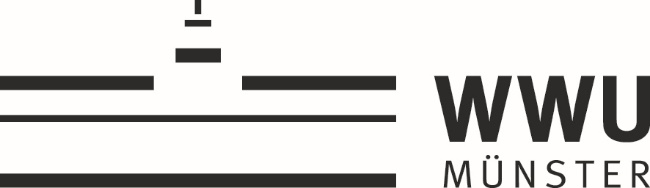 Verlauf der Sitzung
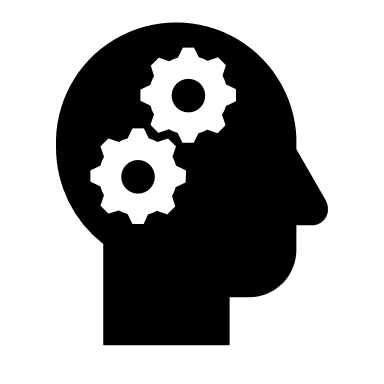 Reflexion des Kompetenzerwerbs – Anwendung des Züricher Ressourcenmodells
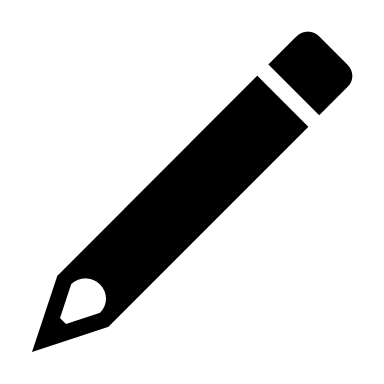 Seminarevaluation – Befragung der Universität (sofern noch nicht geschehen)
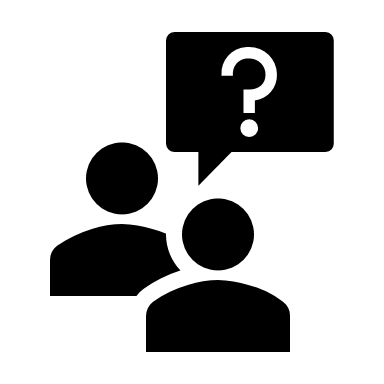 Posttest
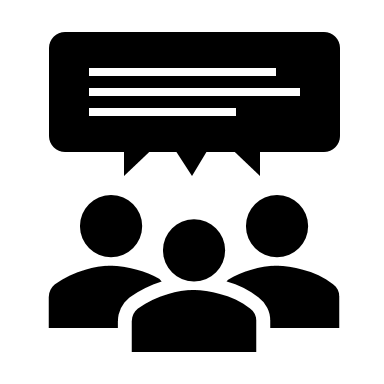 Seminarabschluss
Reflexion des Kompetenzerwerbs 
   Anwendung des Züricher Ressourcenmodells
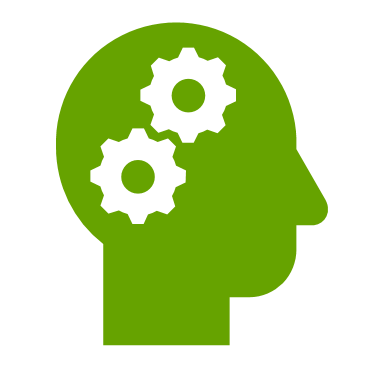 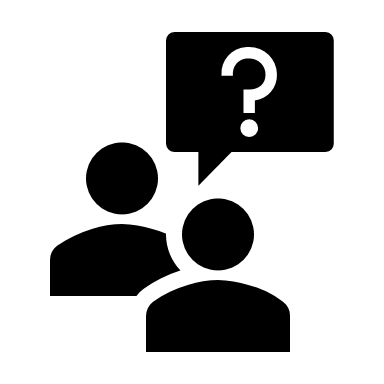 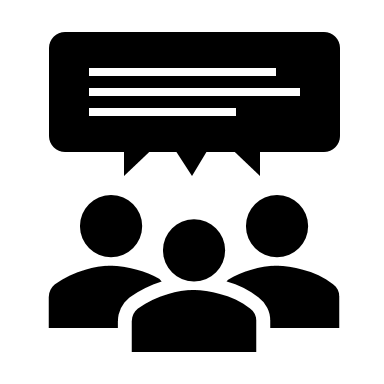 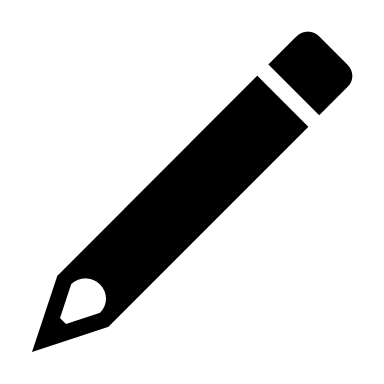 …lassen Sie sich treiben! - Bildwahl
(mündliche Moderation, in Anlehnung an das Züricher Ressourcenmodell)
vgl. Krause et al. 2018, S. 41-48, 12-39,Hubatka et al. 2014, S. 19-22,
Mahlmann 2010, S. 184 ff.
4
Reflexion des Kompetenzerwerbs 
   Anwendung des Züricher Ressourcenmodells
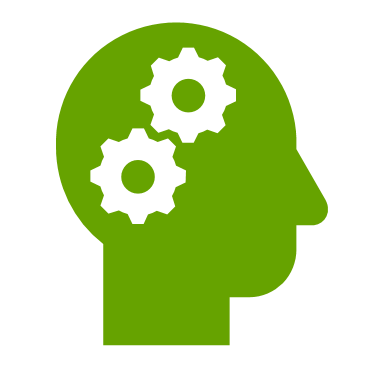 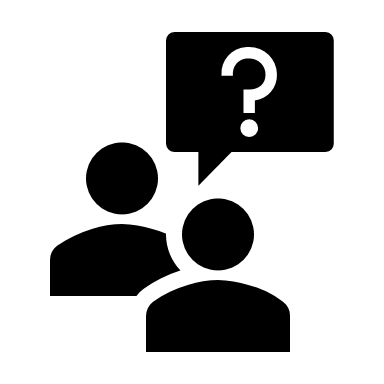 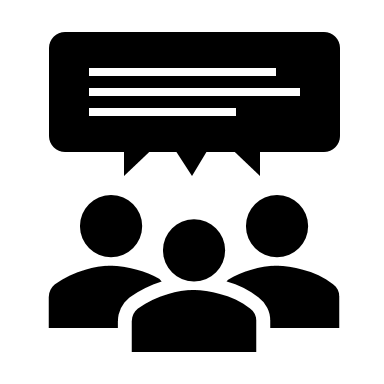 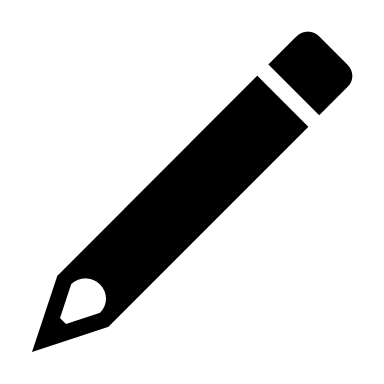 Energie
Gerüche
Farben
Gefühle
Beispielbild folgt
Sehnsüchte
Geräusche
Geschichten
Strukturen
Dynamik
Metaphern
…
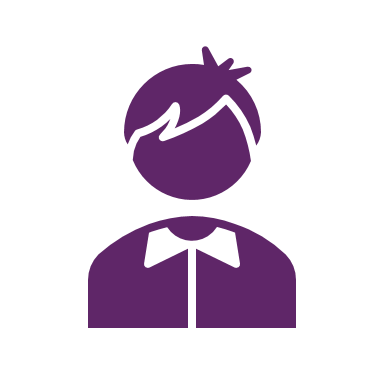 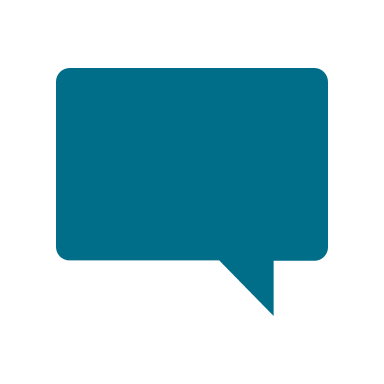 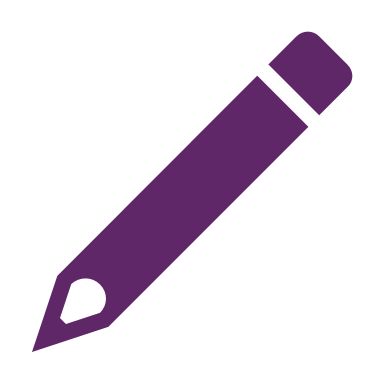 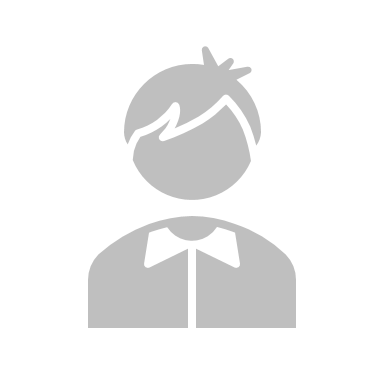 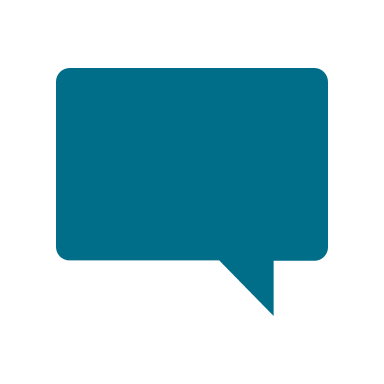 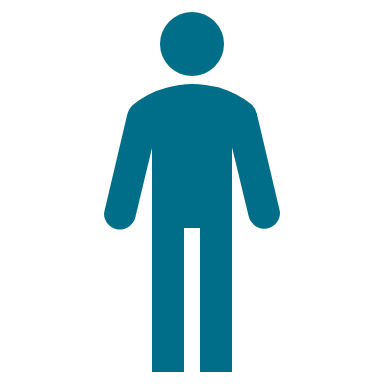 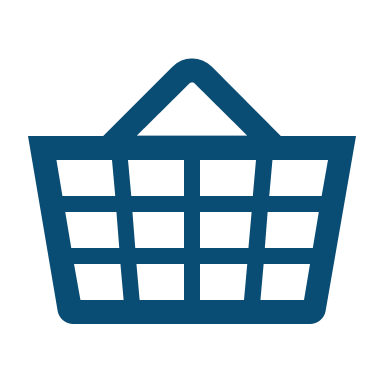 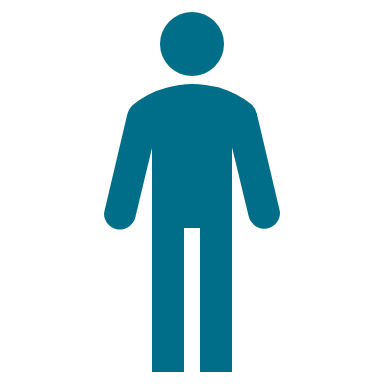 vgl. Krause et al. 2018, S. 41-48, 12-39,Hubatka et al. 2014, S. 19-22,
Mahlmann 2010, S. 184 ff.
Korb der Ideen
5
Reflexion des Kompetenzerwerbs 
   Anwendung des Züricher Ressourcenmodells
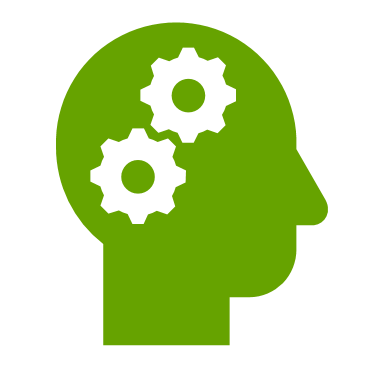 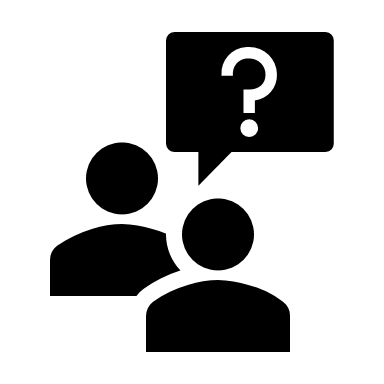 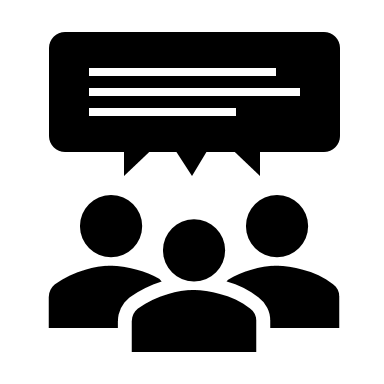 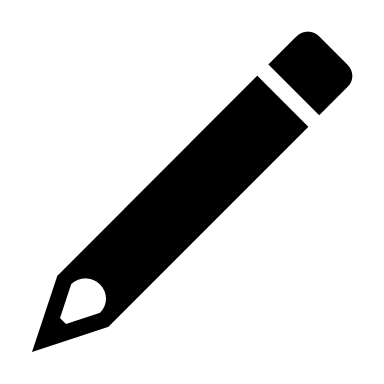 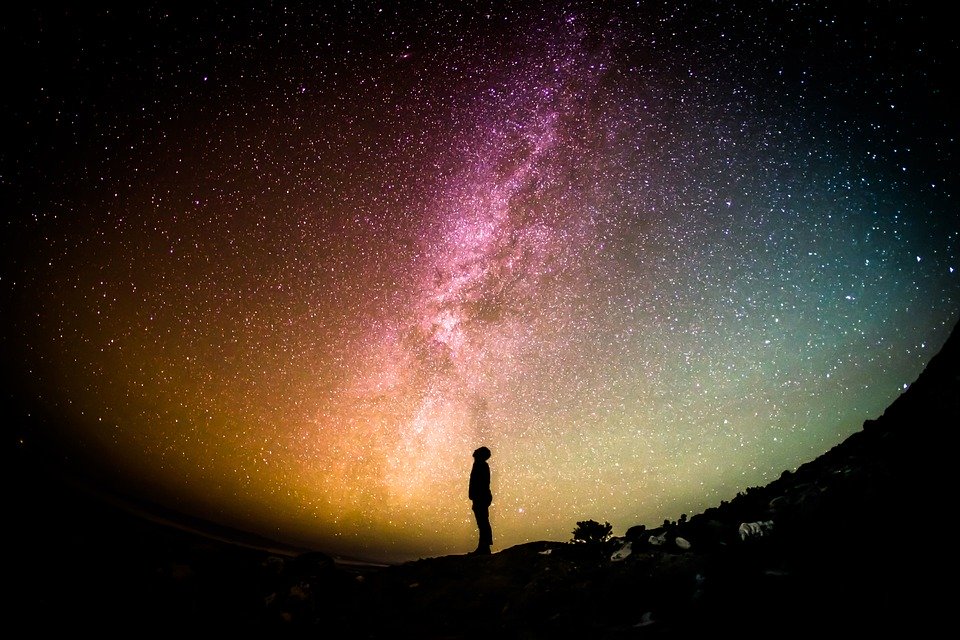 Bild: Free-Photos, pixabay, Pixabay License: Freie kommerzielle Nutzung, kein Bildnachweis nötig, URL: https://pixabay.com/de/photos/milchstra%C3%9Fe-universum-person-sterne-1023340/
6
Reflexion des Kompetenzerwerbs 
   Anwendung des Züricher Ressourcenmodells
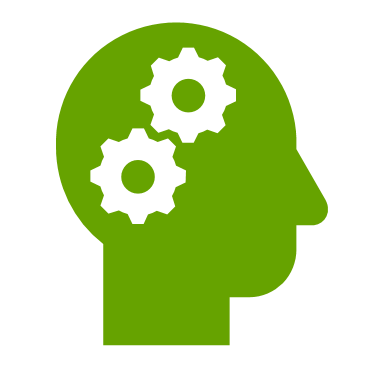 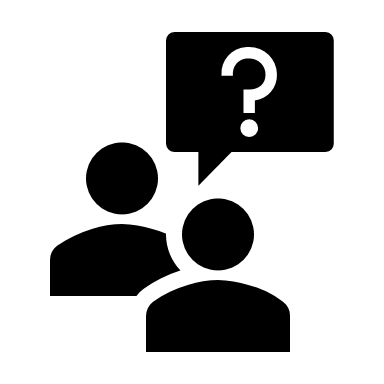 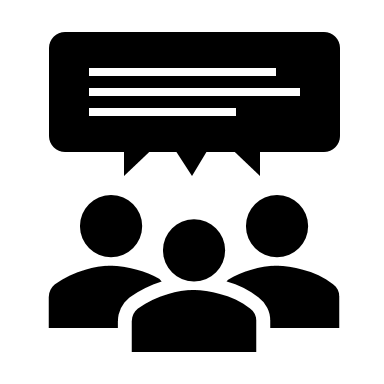 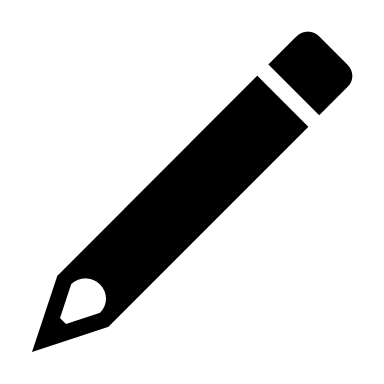 Sternenhimmel			Inspiration
Milchstraße
Universium			Begeisterung
Freiheit
Frieden				Schimmer
gedankenverloren
farbenfroh			Firmament
erleichtert
sicherer Stand			Freiheit
vorausschauend
Suche				Harmonie
Person
Loslassen	              	         verschwimmend
Entspannung
treiben lassen			erleuchtet
Wechsel zwischen den Welten / Sphären
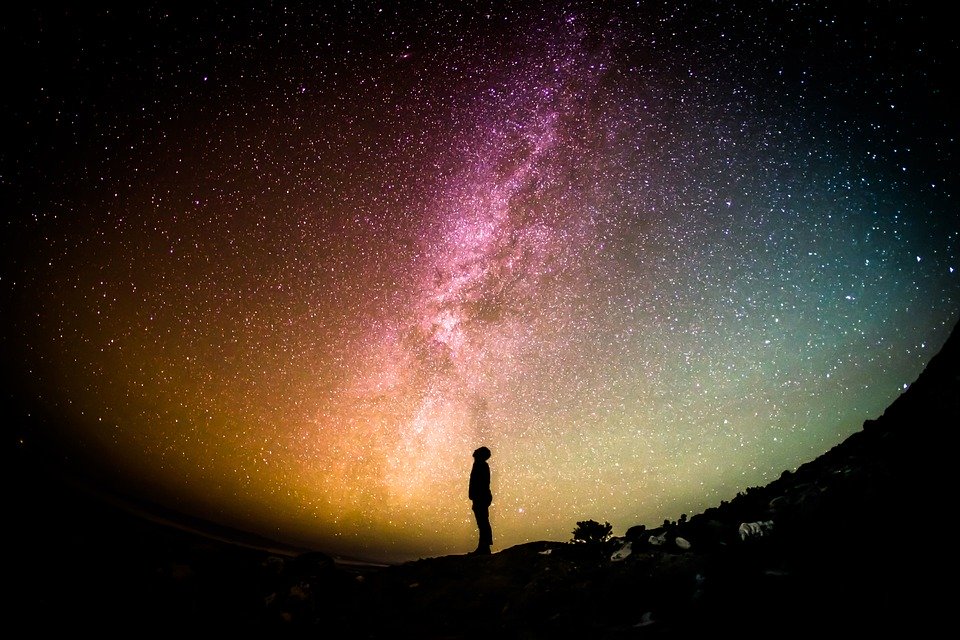 Bild: Free-Photos, pixabay, Pixabay License: Freie kommerzielle Nutzung, kein Bildnachweis nötig, URL: https://pixabay.com/de/photos/milchstra%C3%9Fe-universum-person-sterne-1023340/
7
Reflexion des Kompetenzerwerbs 
   Anwendung des Züricher Ressourcenmodells
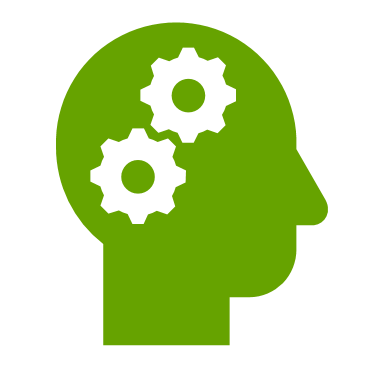 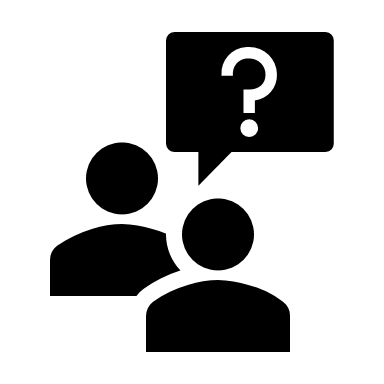 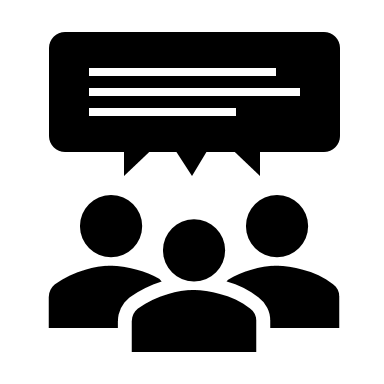 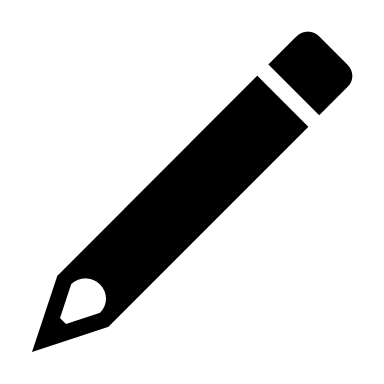 Energie
Gerüche
Farben
Gefühle
Sehnsüchte
Geräusche
Geschichten
Strukturen
Dynamik
Metaphern
…
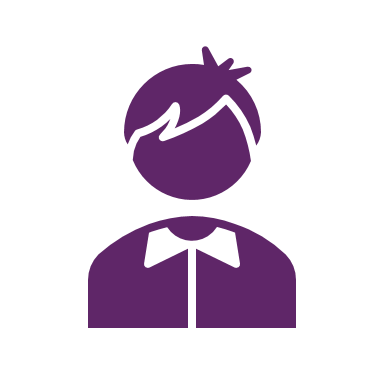 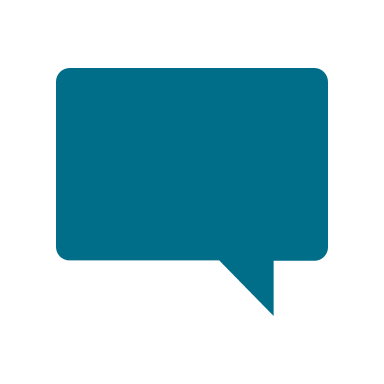 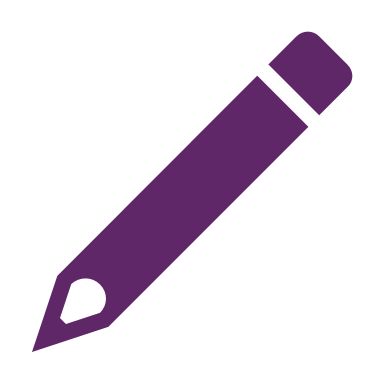 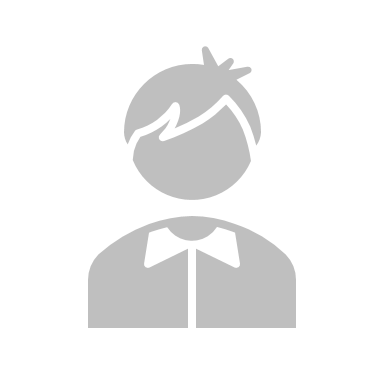 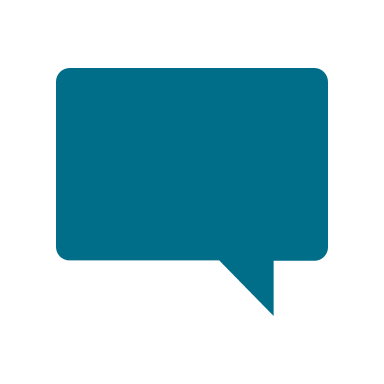 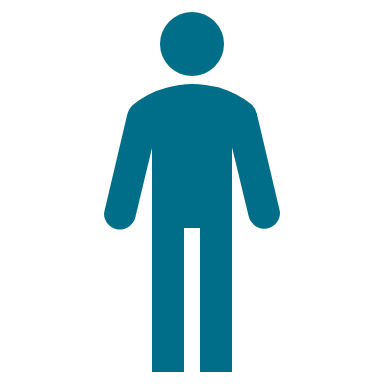 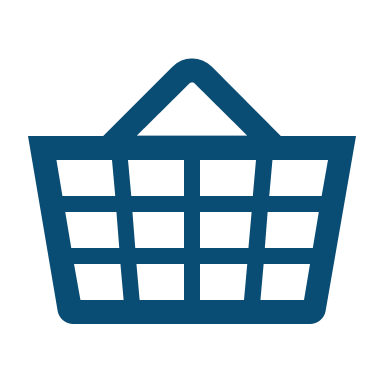 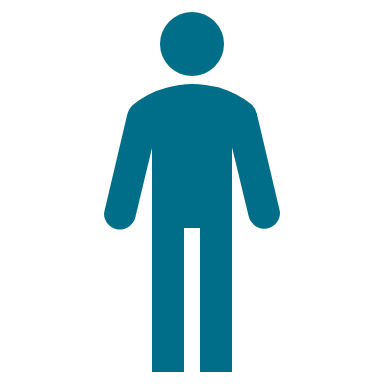 vgl. Krause et al. 2018, S. 41-48, 12-39,Hubatka et al. 2014, S. 19-22,
Mahlmann 2010, S. 184 ff.
Korb der Ideen
8
Reflexion des Kompetenzerwerbs 
   Anwendung des Züricher Ressourcenmodells
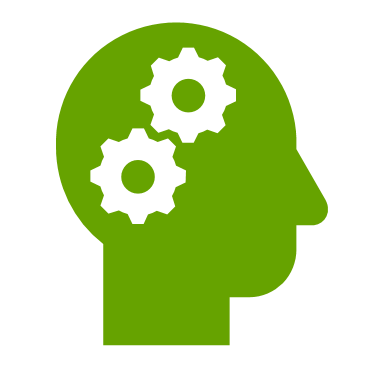 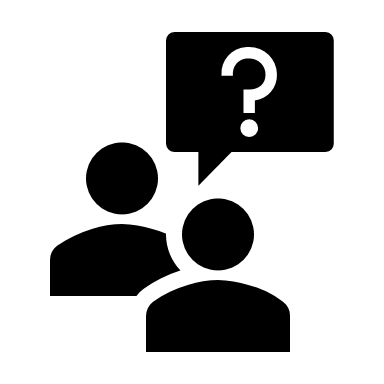 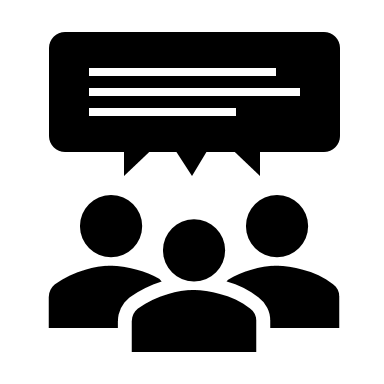 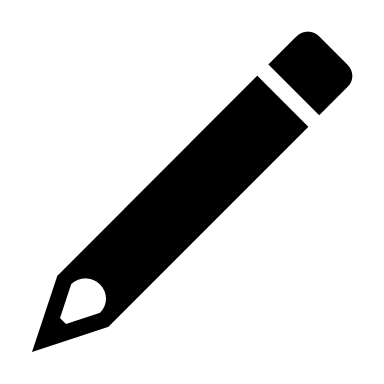 …Der Ideenkorb – Weg zum Leitsatz
(mündliche Moderation)
parallel: Versand Post-Mails, 	   Verteilung Mehrfachstecker
vgl. Krause et al. 2018, S. 41-48, 12-39,Hubatka et al. 2014, S. 19-22,
Mahlmann 2010, S. 184 ff.
9
Evaluation
   Seminarevaluation | Befragung der Universität
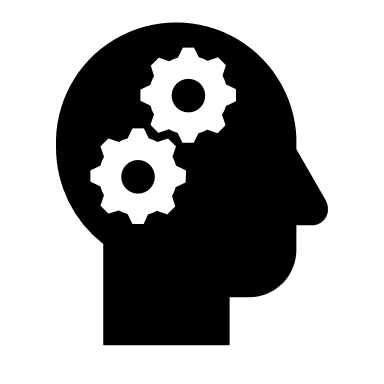 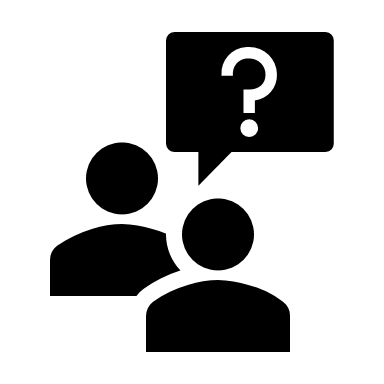 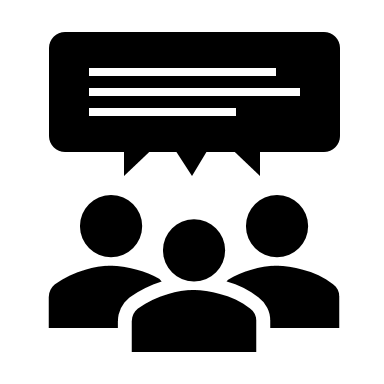 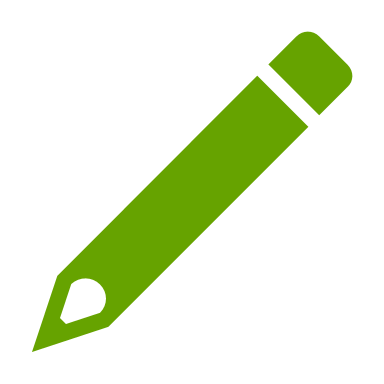 10
Reflexion des Kompetenzerwerbs 
   Posttest
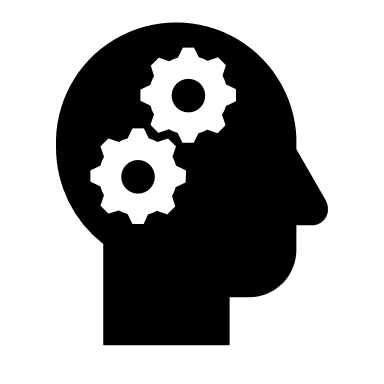 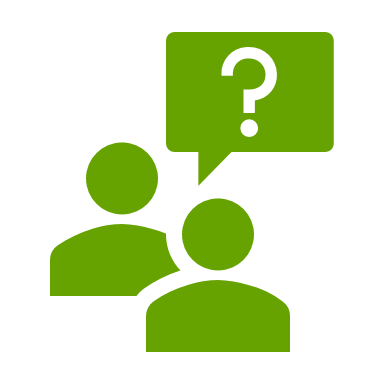 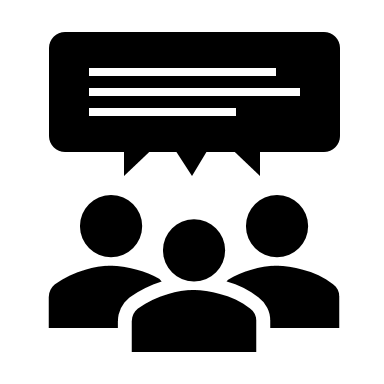 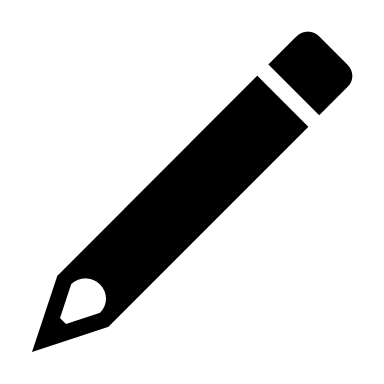 Bitte nehmen Sie am Posttest teil. 
Schon jetzt ganz herzlichen Dank!
Bei Rückfragen stehe ich Ihnen gerne zur Verfügung.




kalkulierter Aufwand: ca. 40 Minuten
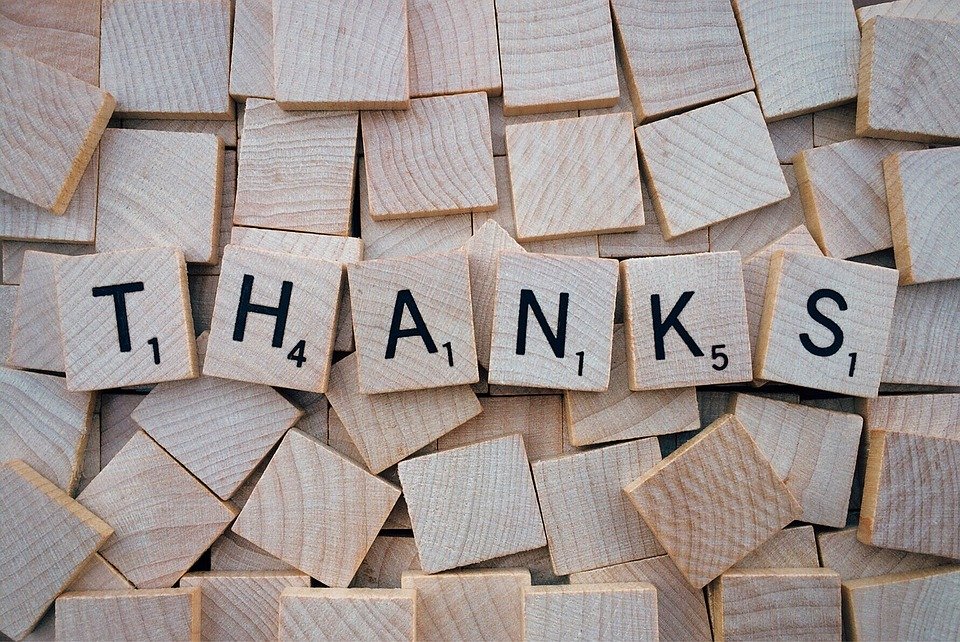 11
Seminarabschluss
   Herzlichen Dank für Ihre Teilnahme am Seminar!
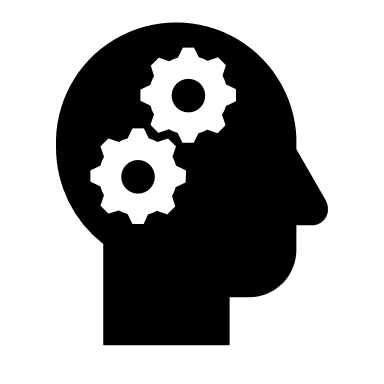 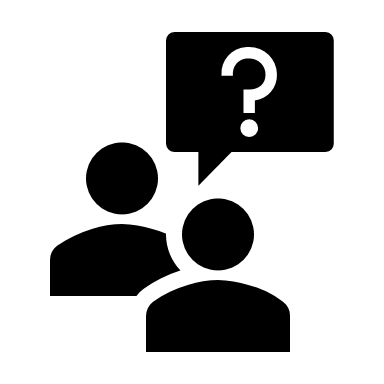 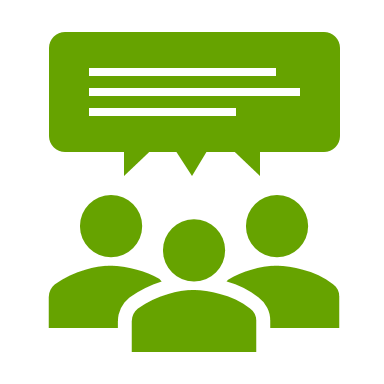 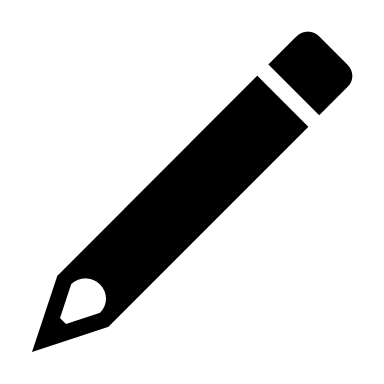 Gibt es offene Fragen?
Vereinbarungen zur Abgabe der Hausarbeiten
weitere offene Fragen

nun: Möglichkeit zur Polaroid-Fotografie der ZRM-Bilder, Rückgabe der Bilder / Sortierung in Sets
im Anschluss: Treffen nötiger „Spezial-Vereinbarungen“bzgl. der Notenverbuchung

Besten Dank für Ihre sehr aktive und bereichernde Mitarbeit!
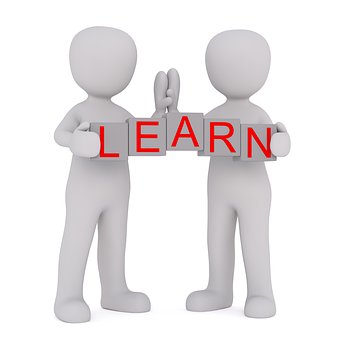 12
Hinweis
   Alumni-Club Münster – für Studierende und Alumni
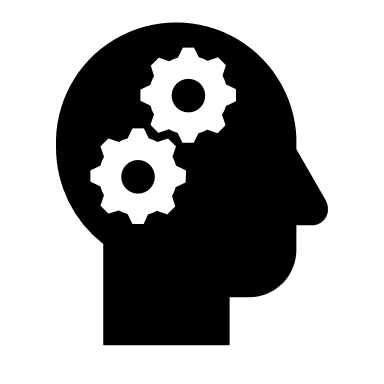 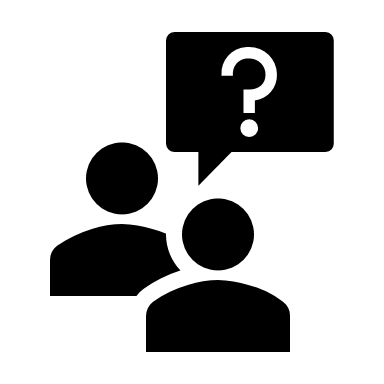 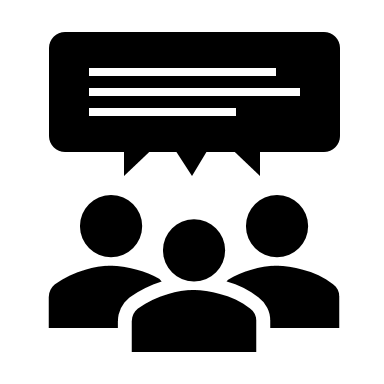 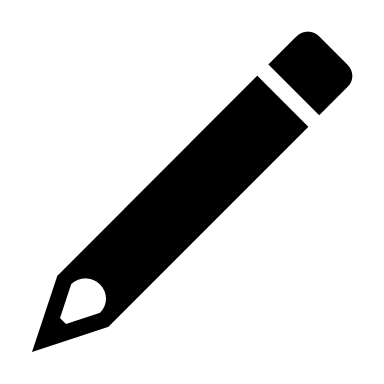 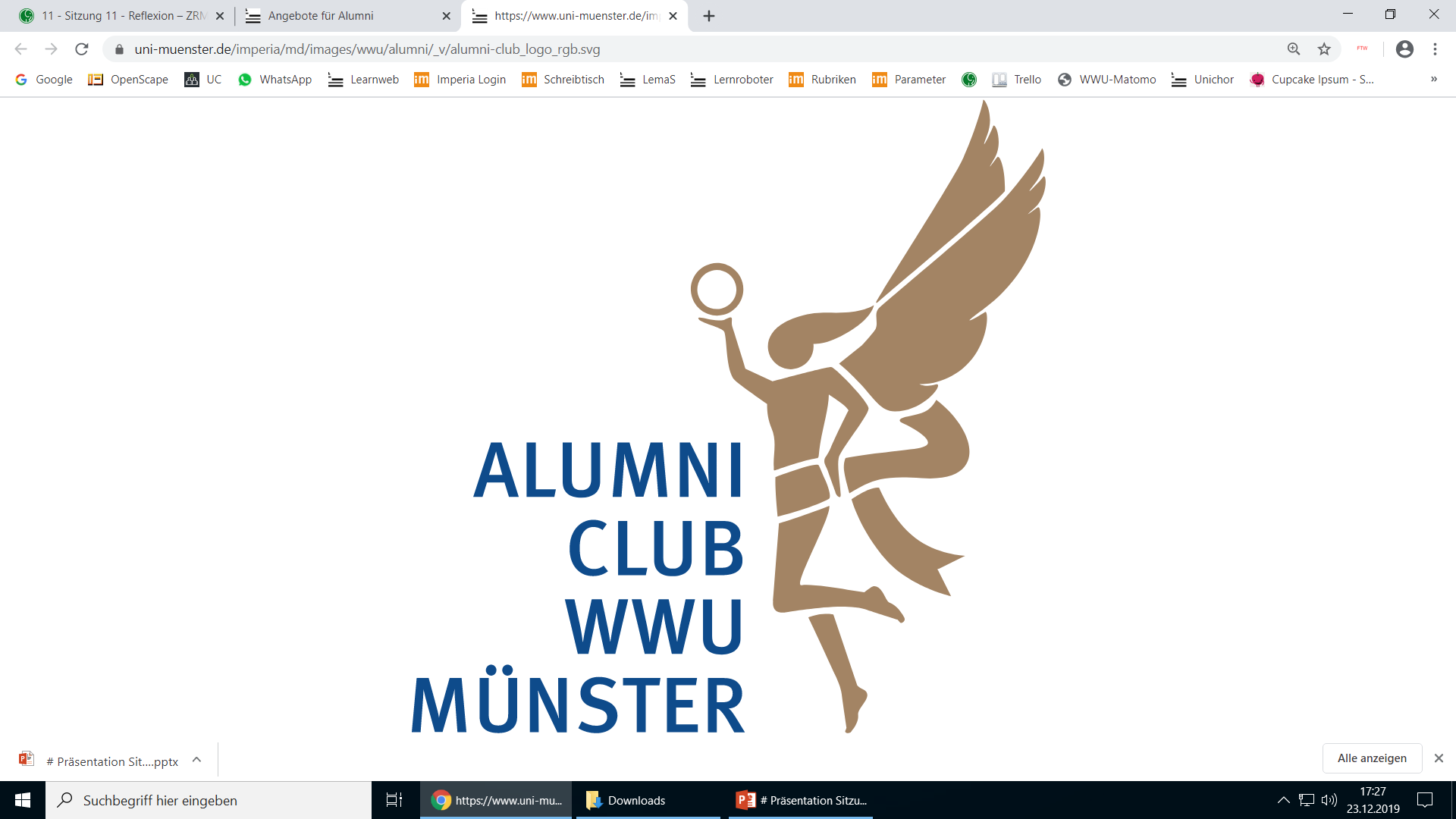 Angebote des Alumni-Clubs der WWU Münster:
Einladungen zum jährlichen Alumni-Tag und vielen weiteren Veranstaltungen
ein kostenloses Abonnement der Universitätszeitung wissen|leben 
Ihre E-Mail-Adresse ...@uni-muenster.de als Weiterleitungsadresse
die Alumni-Card, mit der Sie verschiedene Vergünstigungen erhalten
Zugang zum Karriereportal KAP.WWU des Career Service
…und vieles mehr!

Beitreten können Sie als Studierende schon jetzt oder mit Übergang in die Alumni-Zeit.
Website: www.wwu.de/Alumni/angebote.html
13
?
!
!
!
!
!
!
!
!
14
Literaturverzeichnis
Hubatka, Barbara, Küttel-Künzle, Yvonne & Storch, Maja (2014). Ich packs! Praxiswerkstatt. Göttingen: Hogrefe AG.
Krause, Frank & Storch, Maja (2018). Ressourcen aktivieren mit dem Unbewussten: Manual und ZRM-Bildkartei. Bildformat DIN A4. 2. Auflage. Göttingen: Hogrefe AG.
Mahlmann, Regina (2010): Sprachbilder, Metaphern & Co. – Einsatz von bildlicher Sprache in Coaching, Beratung und Training. Weinheim, Basel: Beltz.
15
Urheber-Nachweis bei Grafiken
Diese Folie gehört zum Material und darf nicht entfernt werden.

Sofern die in der Präsentation abgebildeten Grafiken einer Urheberrechtseinschränkung unterliegen oder im direkten Projektkontext entwickelt wurden, wurde die Quelle der Entlehnung unter- oder oberhalb der Grafik vermerkt. Sofern kein Vermerk an der Grafik vorliegt, wurde diese 

vom Autor der Präsentation selbst erstellt oder 

dem Portal pixabay.com im Rahmen einer Pixabay-Lizenz entnommen – diese Grafiken unterliegen damit keinem Kopierrecht und können kostenlos für kommerzielle und nicht kommerzielle Anwendungen in digitaler oder gedruckter Form ohne Bildnachweis oder Quellenangabe verwendet werden (Bildliste siehe nachfolgende Folie).

Einzelne Infografiken können zudem aus kostenfreien und unter der Bedingung der Rückverlinkung auf den Anbieter freigegebenen Folien der Portale presentationload.de und smiletemplates.com entstammen. Die vom Anbieter geforderte Rückverlinkung wird hiermit umgesetzt. Weitere Infografiken können zudem aus dem Office-Integrierten Piktogramm-Set entstammen.
16
Urheber-Nachweis bei Grafiken | pixabay-Bildliste
17
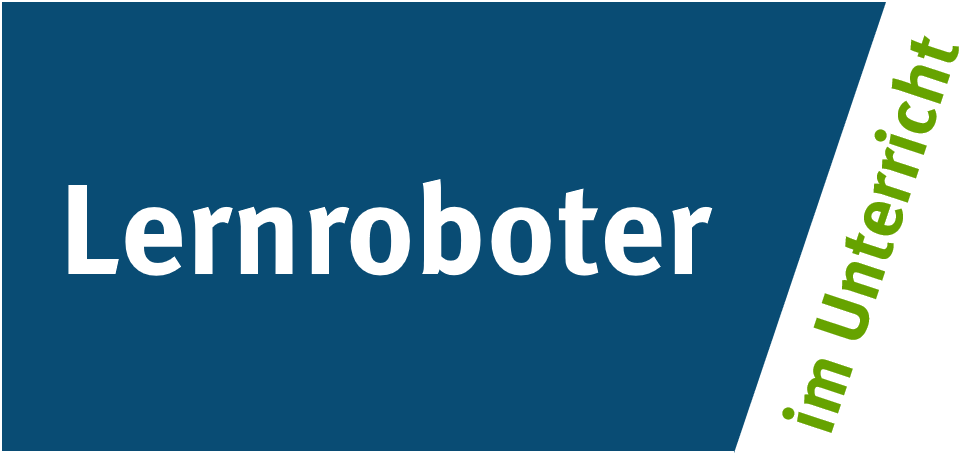 Weitere Informationen zum Projekt „Lernroboter im Unterricht“ finden Sie fortlaufend unter www.wwu.de/Lernroboter/ .
Das Projekt „Lernroboter im Unterricht“ wird als „Leuchtturmprojekt 2020“ gefördert durch die
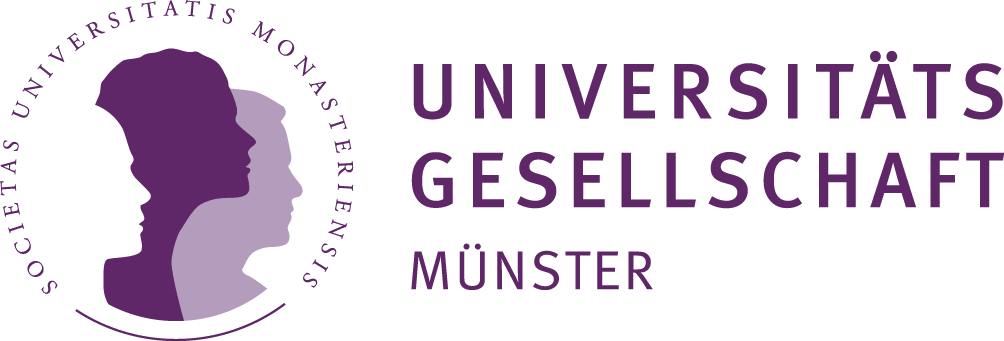 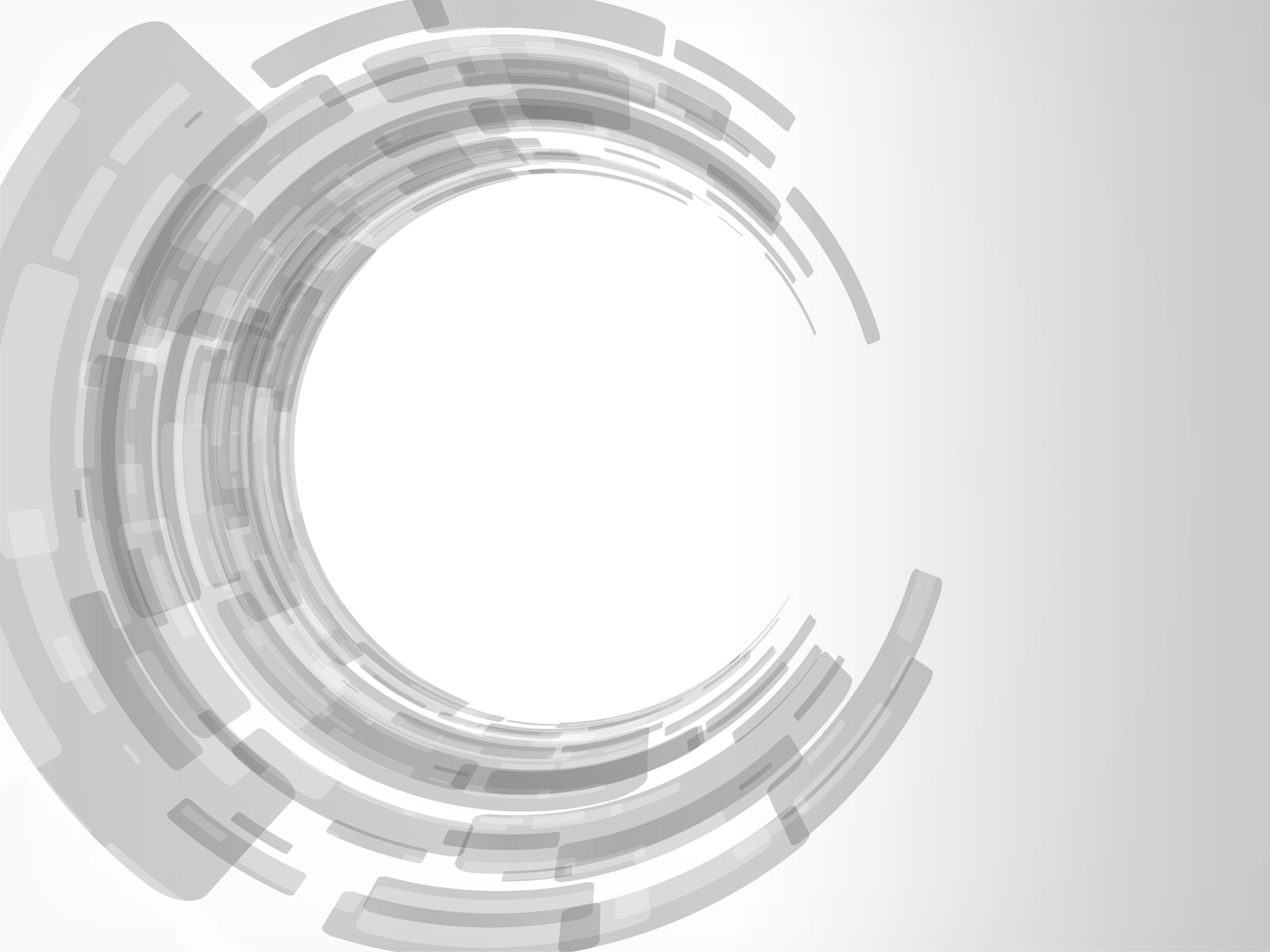 !
Herzlichen Dank
für Ihre Aufmerksamkeit
19